GENERAL  ANATOMY
HISTORY OF ANATOMY
HIPPOCRATES (460-377 BC)
Greek physician
Father of Medicine
His name is memorialized in the Hippocratic oath
Humoral theory :         
     Four body humors –
-Blood
-Phlegum
-Yellow Bile
-Black Bile 
Attributed diseases to natural causes.
GRECIAN PERIOD
HEROPHILUS (about 325BC)
Father of Anatomy
Performed: 
   -vivi-sections (dissections of living humans) and dissections of human cadavers
regarded brain as seat of intelligence
described cerebrum, cerebellum, fourth ventricle
first to identify nerves as sensory or motor.
SIXTEENTH CENTURY
VESALIUS (1514- 1654)
His work De humani corporis fabrica written in 7 volumes 
His work revolutionised the teaching of anatomy and ruled for two centuries
Chose not to have his name attached to the parts of body he described unlike anatomists Sylvius, Fallopius, Eustachius.
Father of Modern Anatomy
‘Reformer of Anatomy’
Anatomy
GENERAL ANATOMY

Anatomy	=	Ana (Gr)	Tome (Gr)

				Apart 	To Cut

Dissection	=	Dissecare  (Latin)

			   	To Cut Apart
SUBDIVISIONS OF ANATOMY
Gross/ Cadaveric Anatomy
Microscopic Anatomy (Histology)
Developmental Anatomy (Embryology)
Living Anatomy
Clinical Anatomy (Applied)
Neuroanatomy
Surface (Topographic) Anatomy
Radiographic Anatomy
Comparative Anatomy
Sectional Anatomy
GROSS ANATOMY
REGIONAL ANATOMY 
Head and neck
Brain 
Thorax
Abdomen
Upper Limb 
Lower limb

SYSTEMIC ANATOMY
Integumentary system 
Skeletal system 
Muscular system 
Nervous system 
Cardiovascular system 
Lymphatic system 
Endocrine system 
Digestive system, Respiratory system, Urogenital system
Anatomy
SUB – DIVISIONS OF BODY
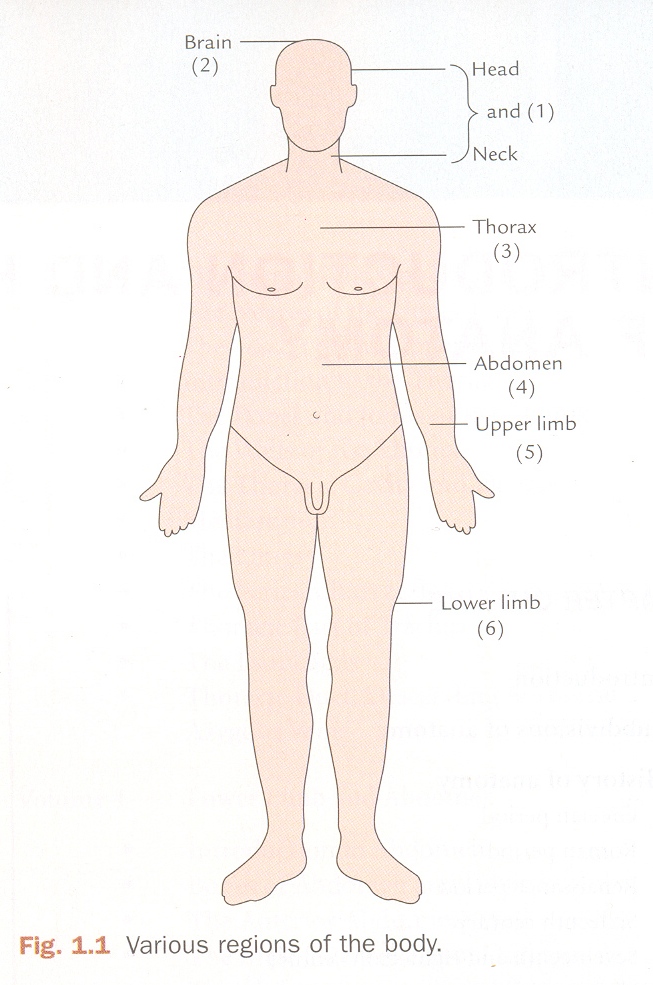 Head and Neck

Brain

Superior Extremity

Thorax

Abdomen and Pelvis

Inferior Extremity
Anatomy
ANATOMICAL POSITION
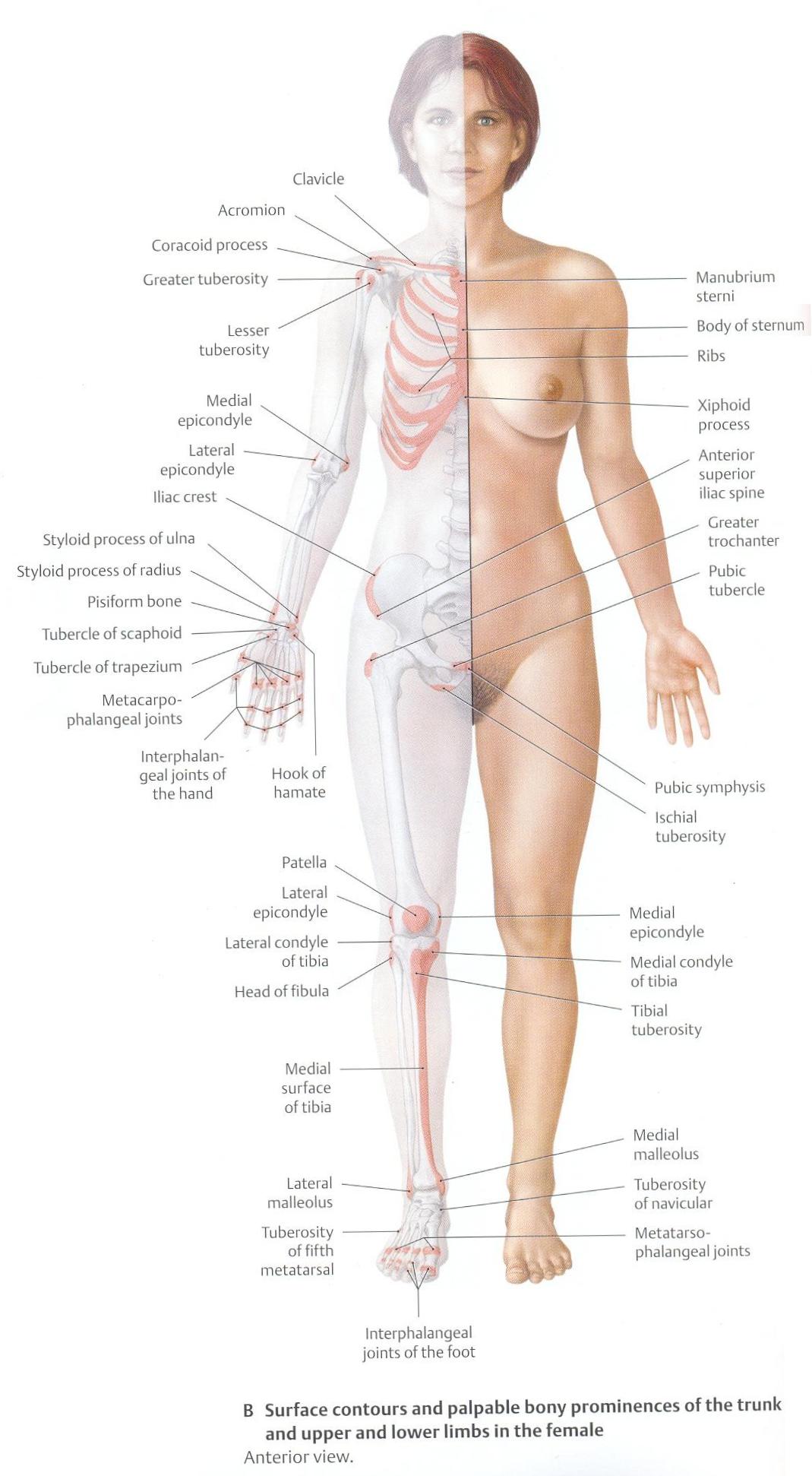 Standing up right

Looking straight towards horizon

Upper limbs hanging by the side of body

Palms facing forwards

 Lower limbs are parallel with toes pointing forwards
Anatomy
TERMS OF PLANES
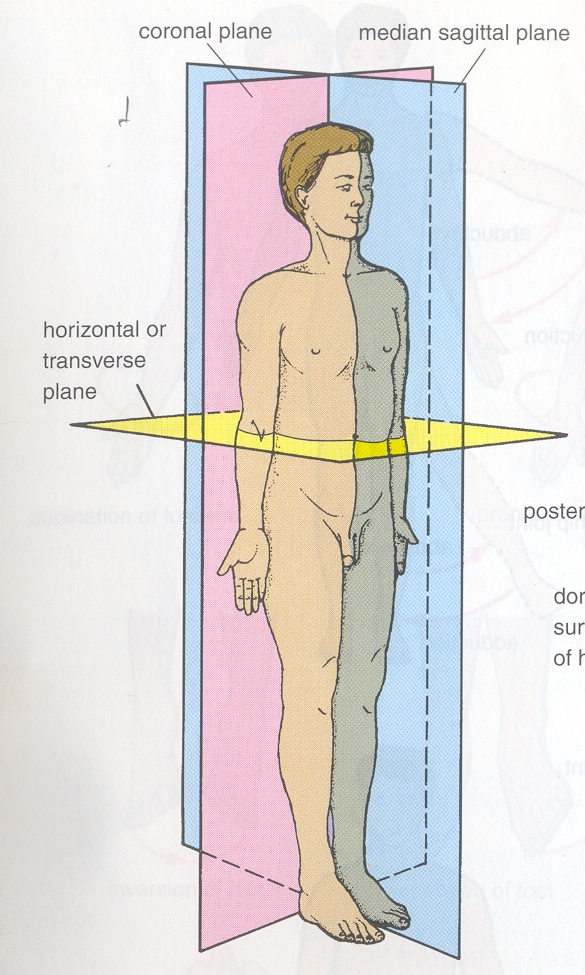 MID SAGITTAL (Median Plane):
	A vertical plane dividing the body into right and left equal halves.


 SAGITTAL:
	A vertical plane which is parallel to the sagittal plane.
Anatomy
TERMS OF PLANES
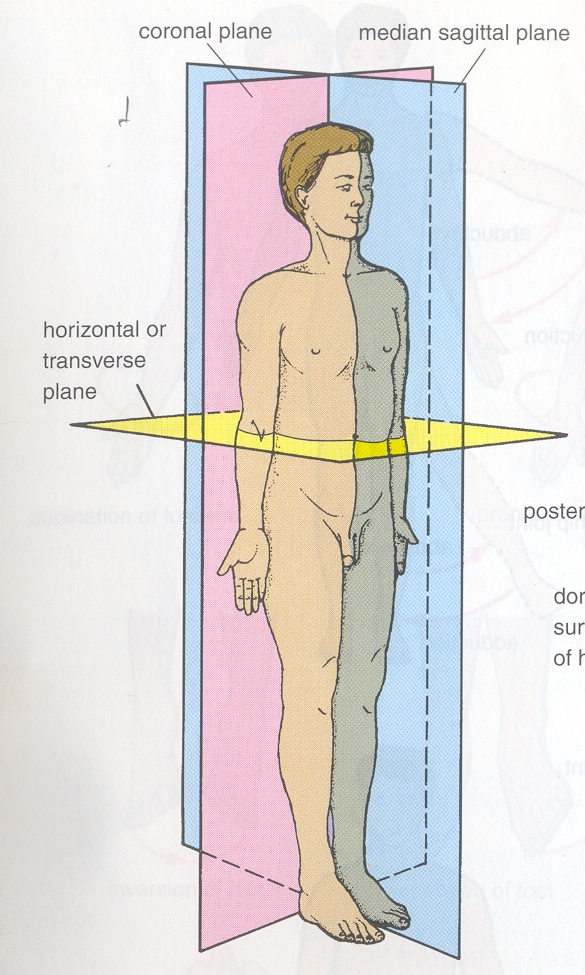 CORONAL PLANE
        (Frontal Plane):
	A vertical plane which is at right angles to the median plane dividing the body into an anterior and a posterior part.



TRANSVERSE PLANE:
	A  plane at right angles to the sagittal / coronal plane dividing the body into an upper and lower part.
TERMS OF PLANES
HORIZONTAL PLANE: A plane parrallel to the ground.
OBLIQUE PLANE: Any plane other than of aforementioned planes.
Anatomy
TERMS OF POSTURE
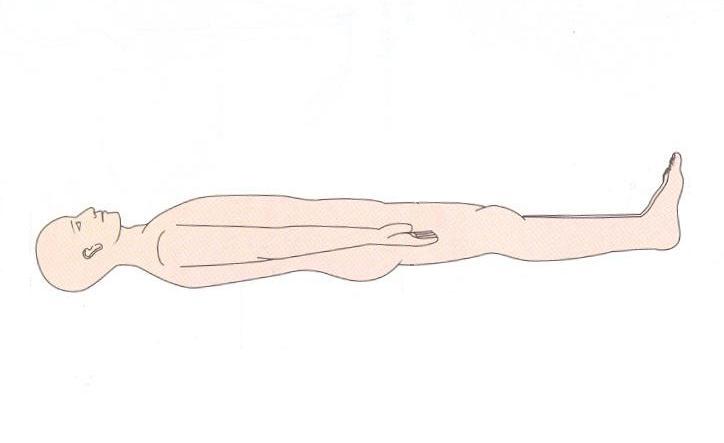 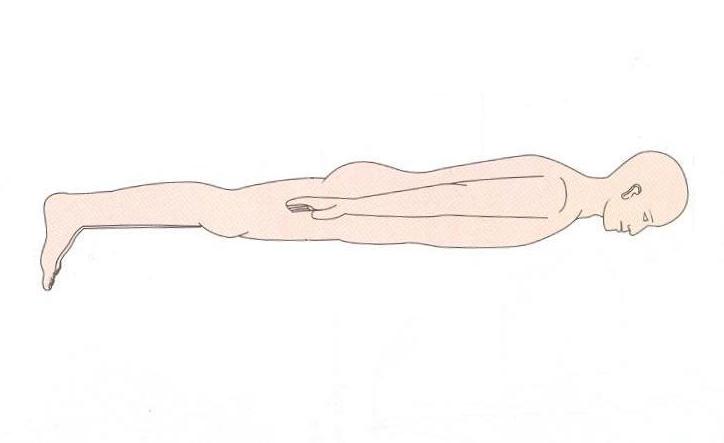 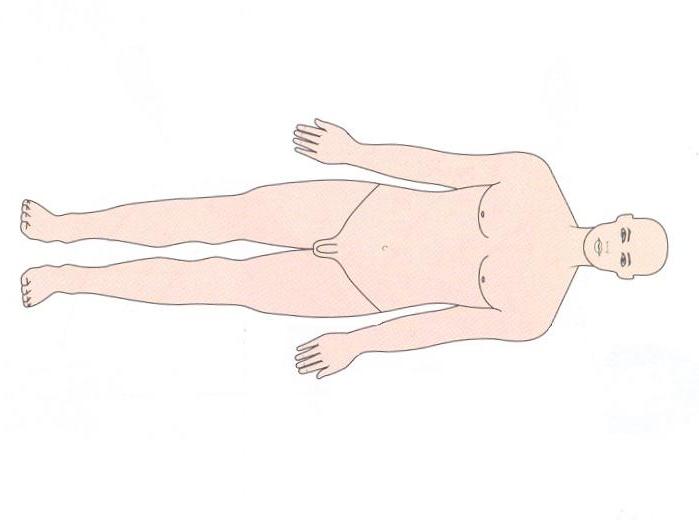 Supine
Prone
Left Lateral
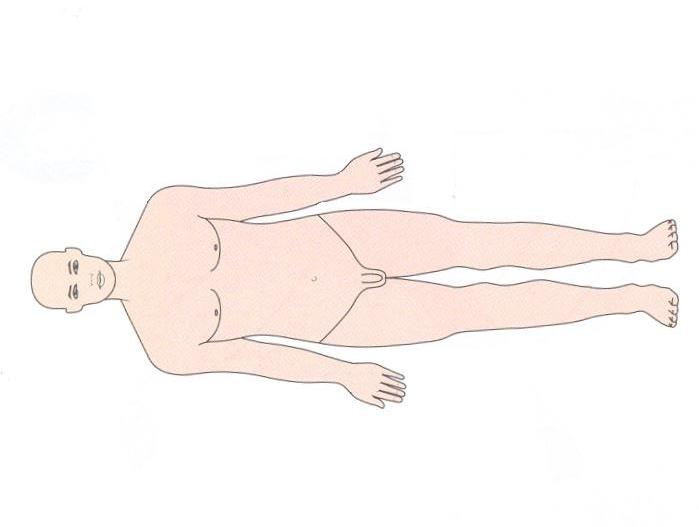 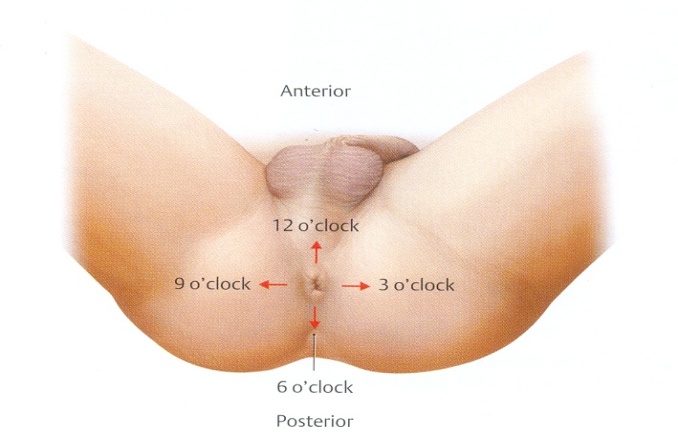 Right Lateral
Lithotomy
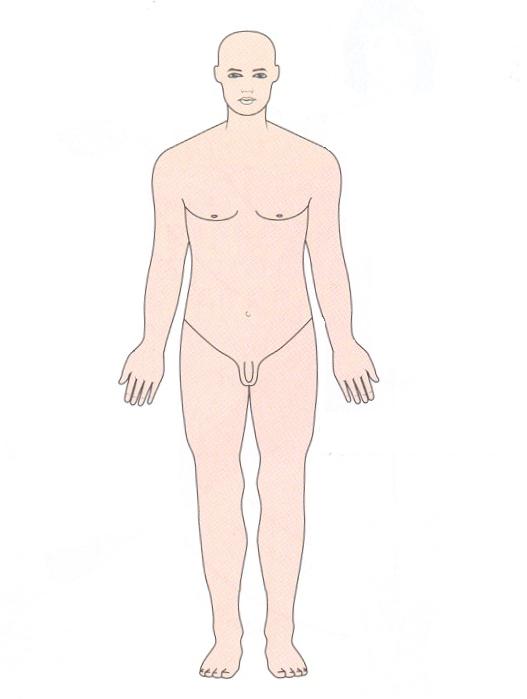 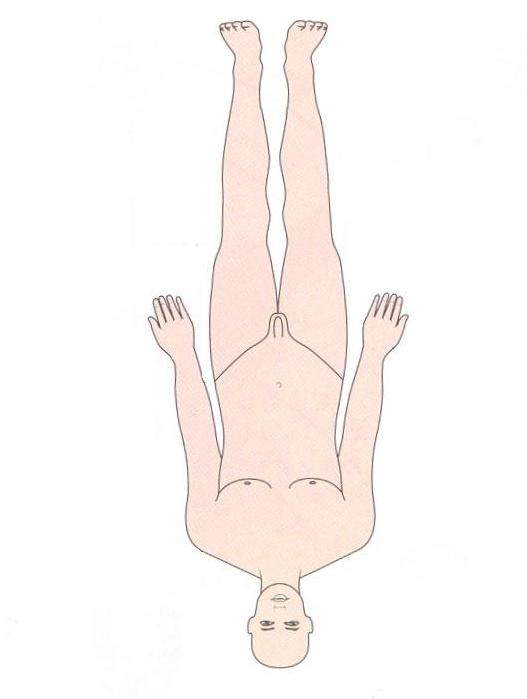 Erect
Upside
Down
Anatomy
TERMS OF POSITION
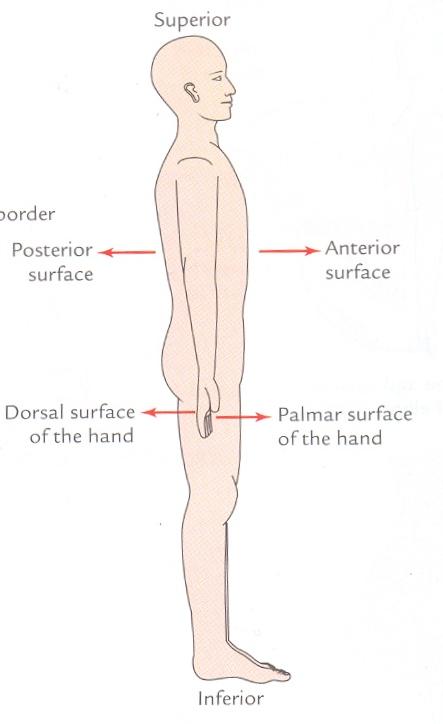 Anterior	=	Ventral

Intermediate	=	Middle

Posterior	=	Dorsal
Anatomy
TERMS OF POSITION
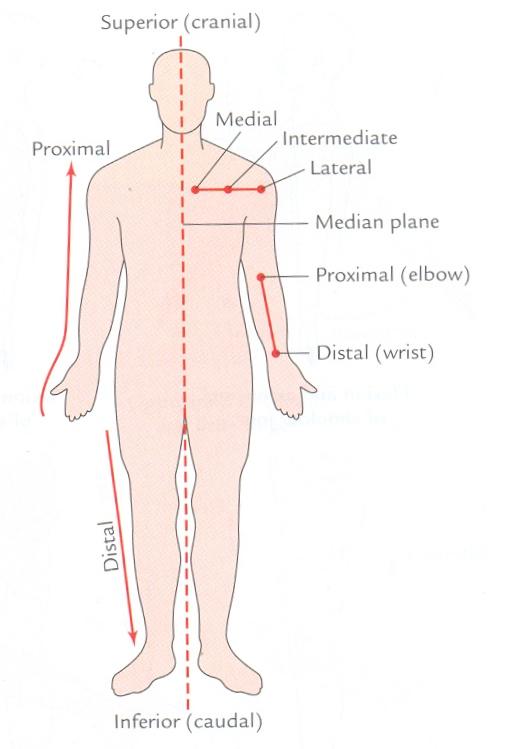 Lateral	
 Intermediate	
 Medial		
 Median
Anatomy
OTHER TERMS
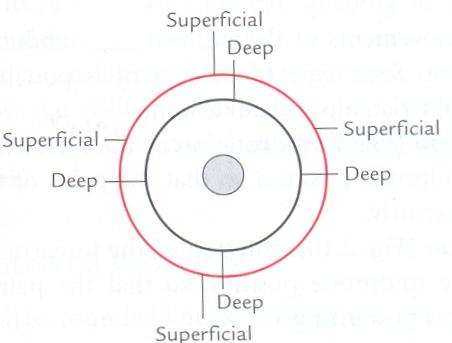 For Solid organs:
-Superficial
-Deep
For Hollow organs:
-Interior
-Exterior
For indicating the side:
-Ipsilateral
-Contralateral
Anatomy
TERMS OF POSITION
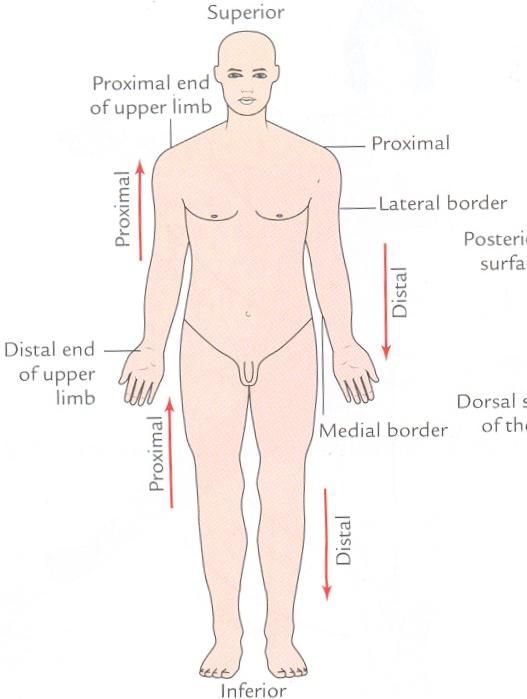 Superior	=        Cephalic

Inferior	=        Caudal
Anatomy
TERMS FOR LIMBS
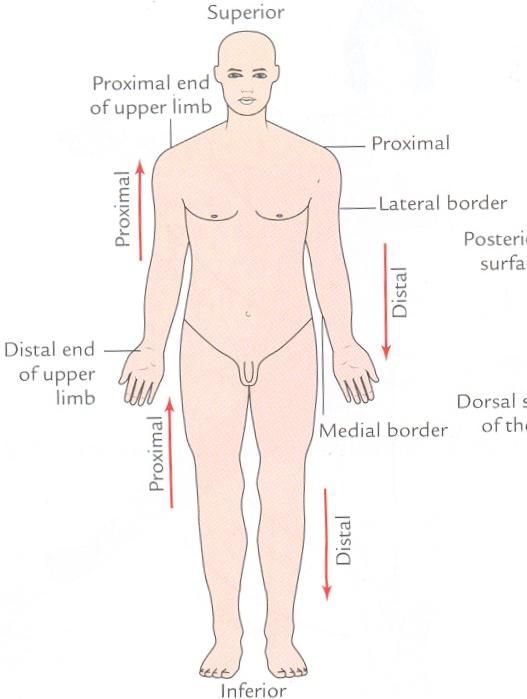 Proximal
Distal
Radial 
Ulnar
Tibial
Fibular
Preaxial border
Postaxial border
Anatomy
TERMS OF POSITION
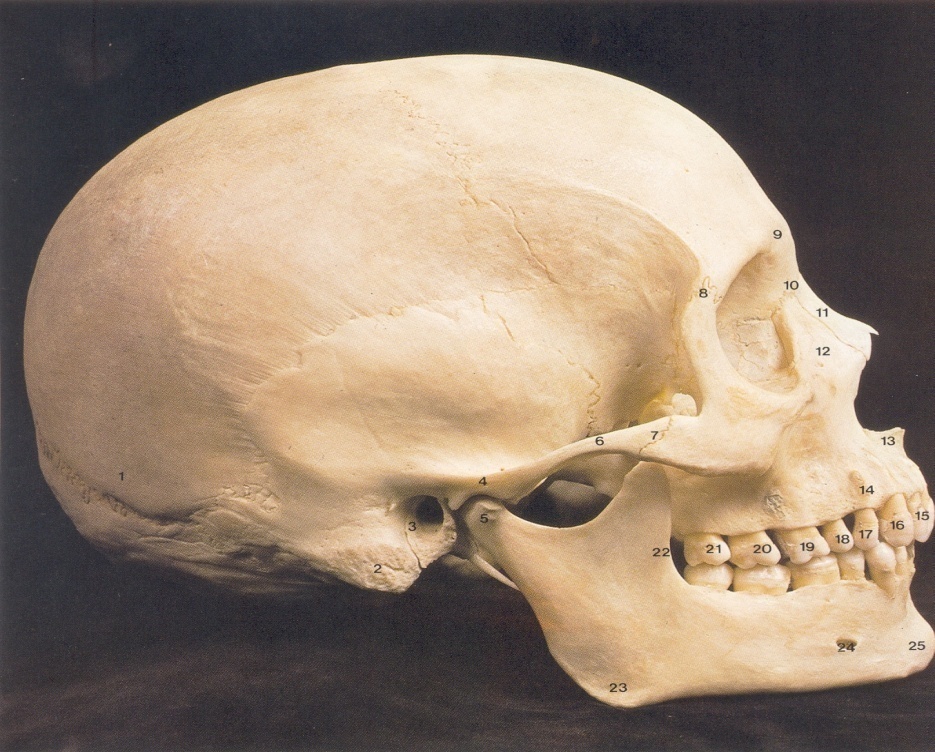 Skull -	Inferior surface is called as Base


Hand -	Posterior surface	-  Dorum of Hand
          -	Anterior surface	-  Palmar surface
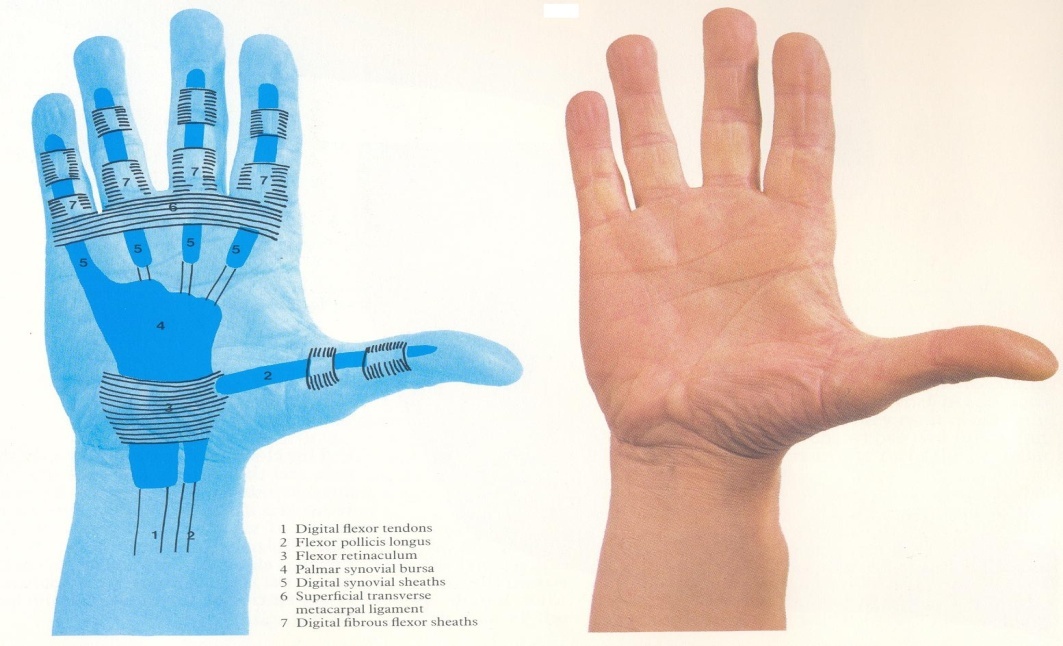 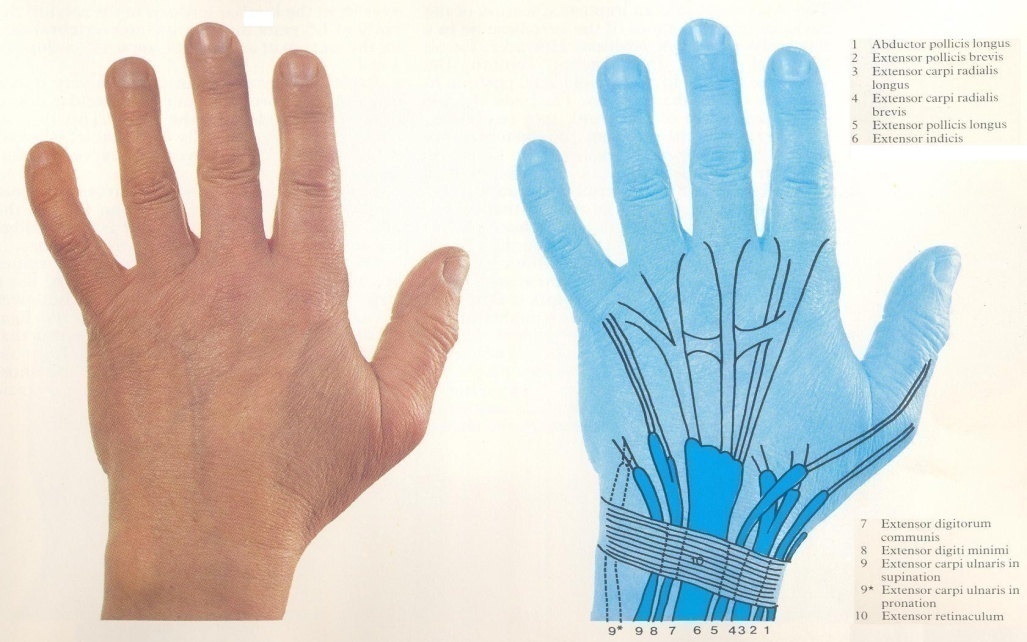 Anatomy
TERMS OF POSITION
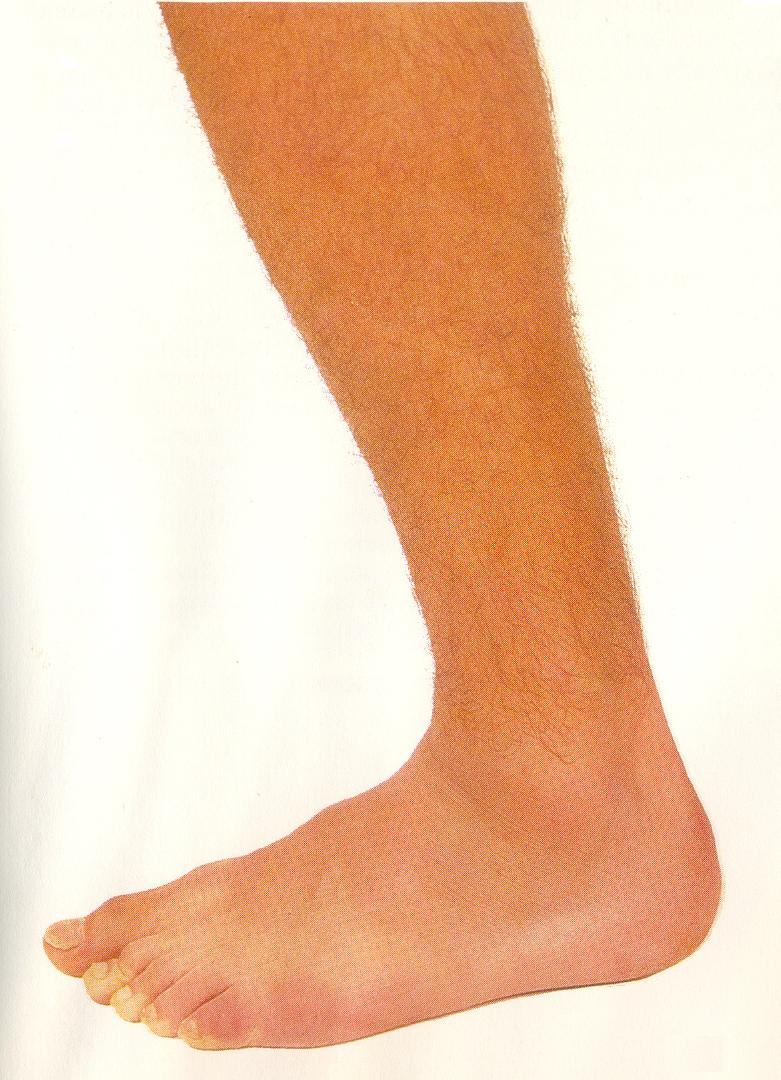 Foot	

	- Superior surface  -  
                     Dorsum of Foot



         	- Inferior Surface   -  
                      Plantar Surface
Anatomy
TERMS OF POSITION
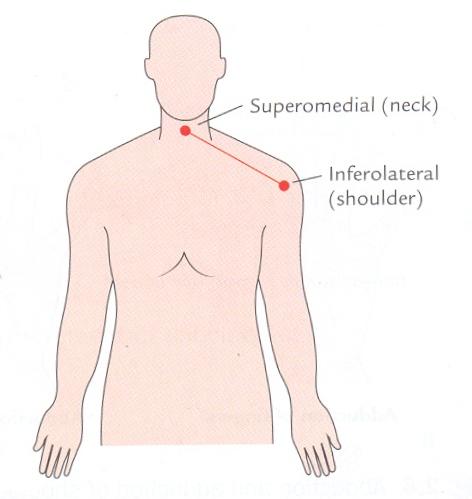 Combination of Terms:
-  Supero medial
-  Infero lateral
-  Postero superior
-  Antero inferior
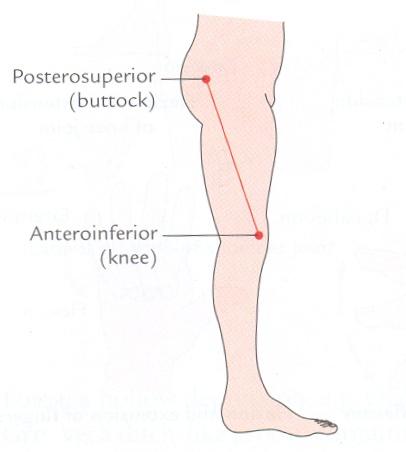 Anatomy
TERMS OF MOVEMENT
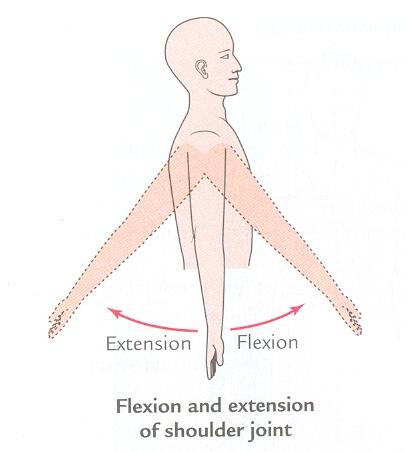 Flexion: 
- Moving part is carried forwards
- Movement on the transverse axis

Extension: 
-Moving part is carried backwards
- Movement on the transverse axis.

Circumduction:
-Moving part forms the base of a cone
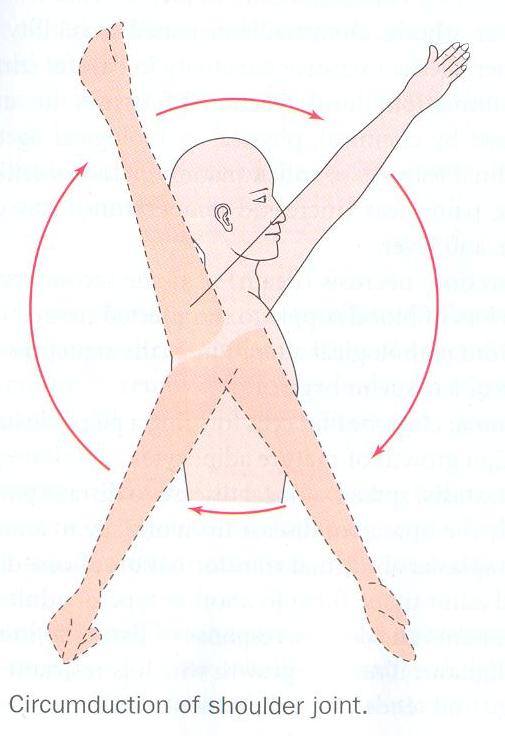 Anatomy
TERMS OF MOVEMENT
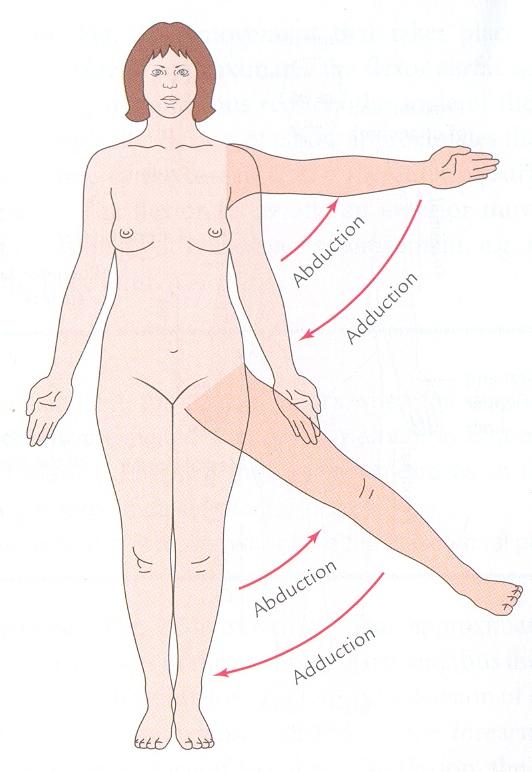 Abduction:
-Moving part is carried away from the body/reference line.
- Movement on antero – posterior axis.

Adduction:
-Moving part is carried towards the body /reference line.
-Movement on antero–posterior axis.
Anatomy
TERMS OF MOVEMENT
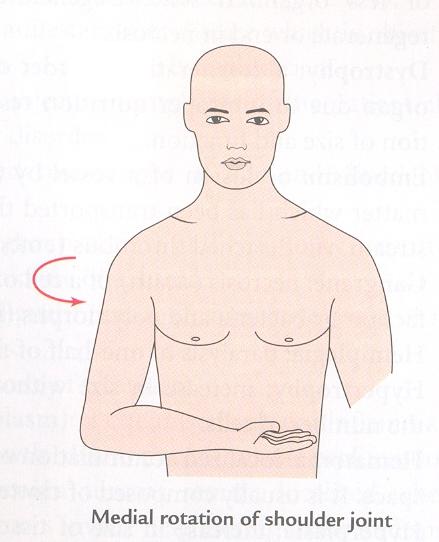 Medial Rotation –
-Moving part is rotated towards the mid line.
-Movement on vertical axis.


Lateral Rotation –
-Moving part is rotated away from the mid line.
-Movement on vertical axis.
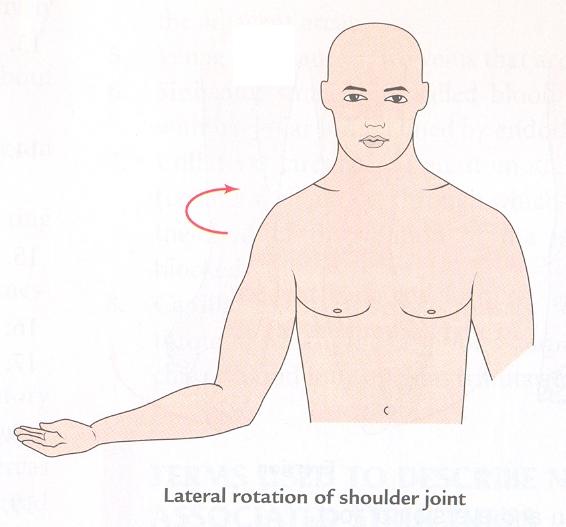 Anatomy
SPECIAL TERMS OF MOVEMENT
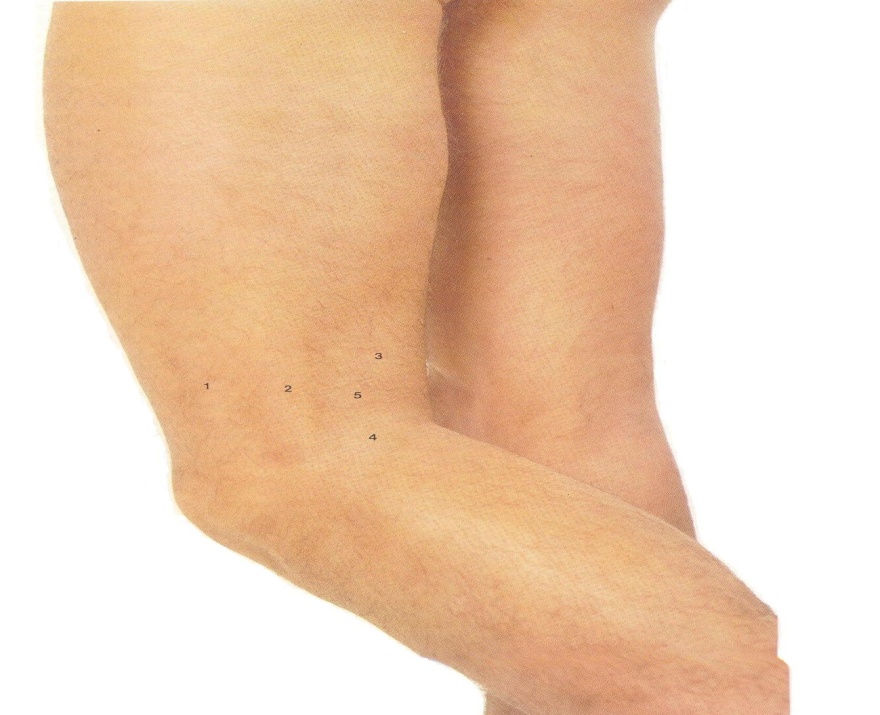 LEG:
Flexion – A movement on knee joint in which leg is carried backwards.
Extension – A movement on knee joint in which leg is carried forwards.


TOES:
Abduction – Toes move away from	the long axis of 2nd toe.
Adduction – Toes move towards long axis of the 2nd toe.
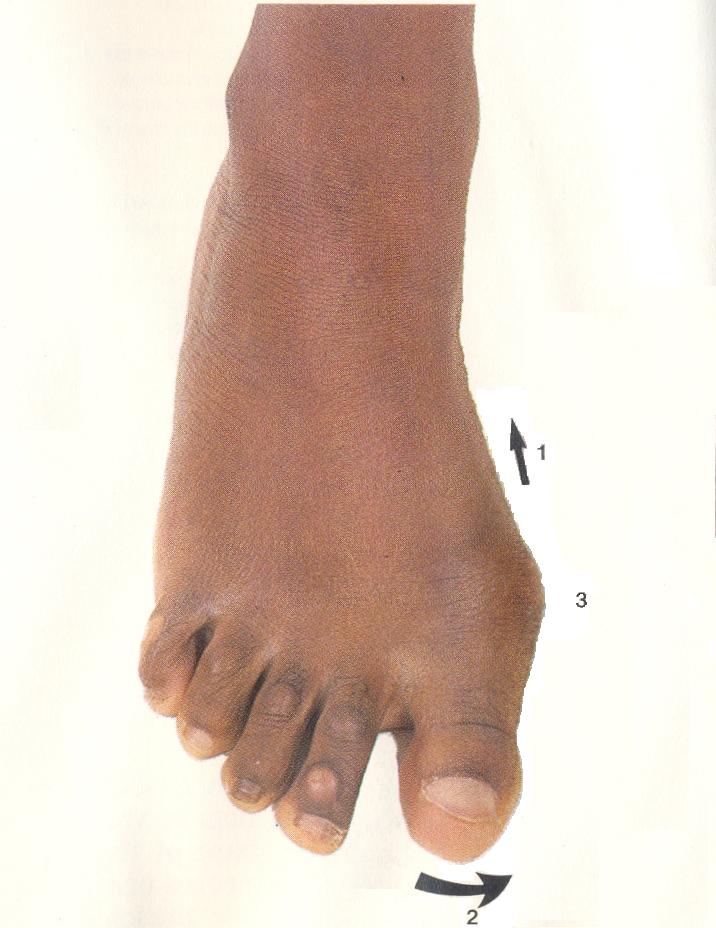 Anatomy
SPECIAL TERMS OF MOVEMENT
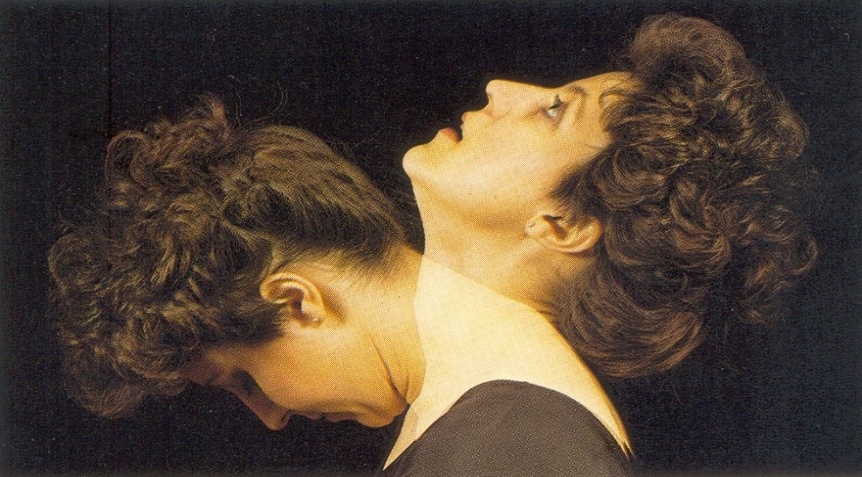 NECK:
- Flexion
- Extension

 ROTATION:	
- Right
- Left

- LATERAL FLEXION
- Right
- Left
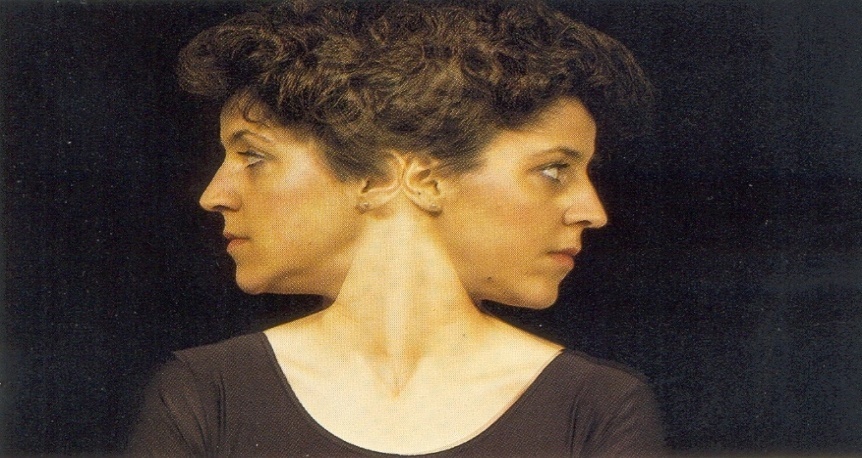 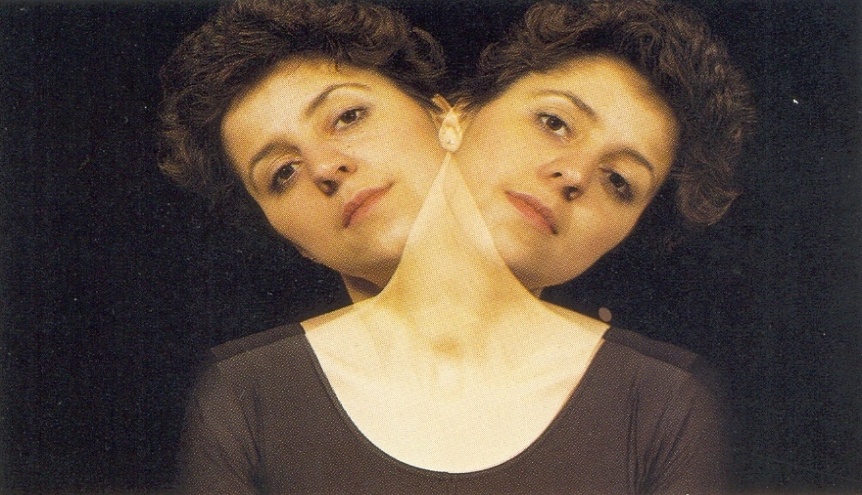 Anatomy
SPECIAL TERMS OF MOVEMENT
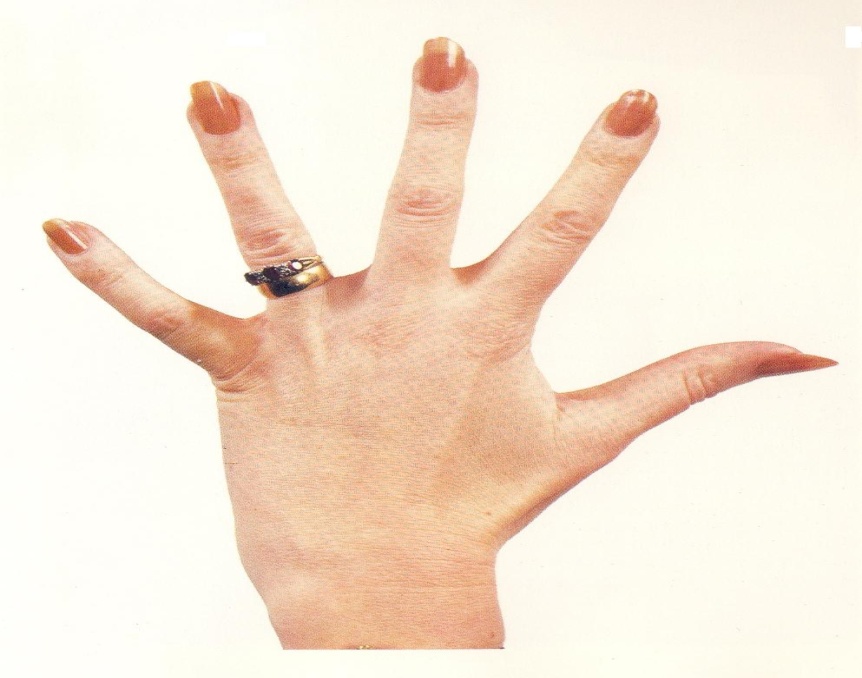 FINGERS:
ABDUCTION – Fingers move away from the long axis of middle finger.
	
	


ADDUCTION – Fingers move towards the long	axis of middle finger.
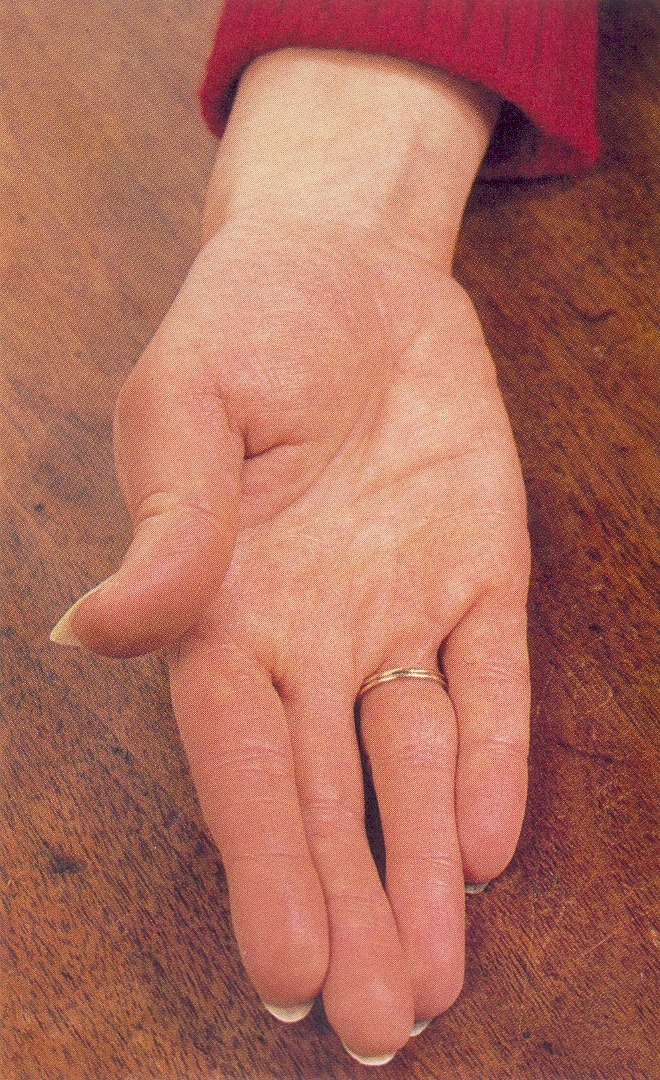 Anatomy
SPECIAL TERMS OF MOVEMENT
Thumb:
Flexion	           
Extension
Abduction
Adduction
Opposition
Forearm:
Pronation – Forearm is rotated that the palm faces towards ground.
Supination – Forearm is rotated that the palm faces above.
Mid Prone Position
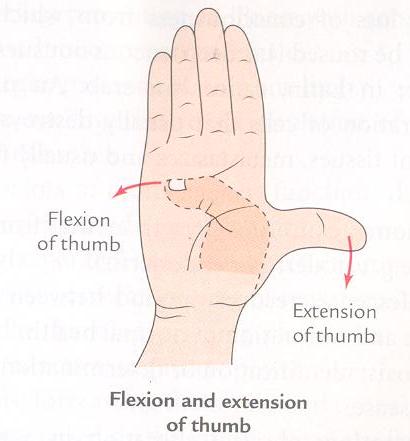 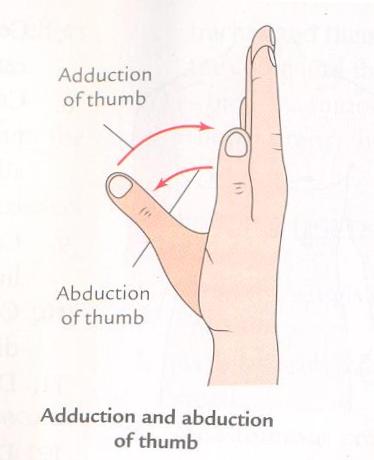 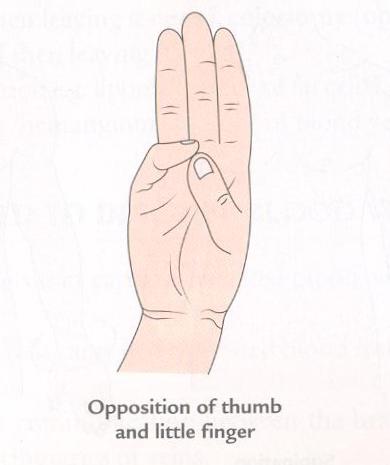 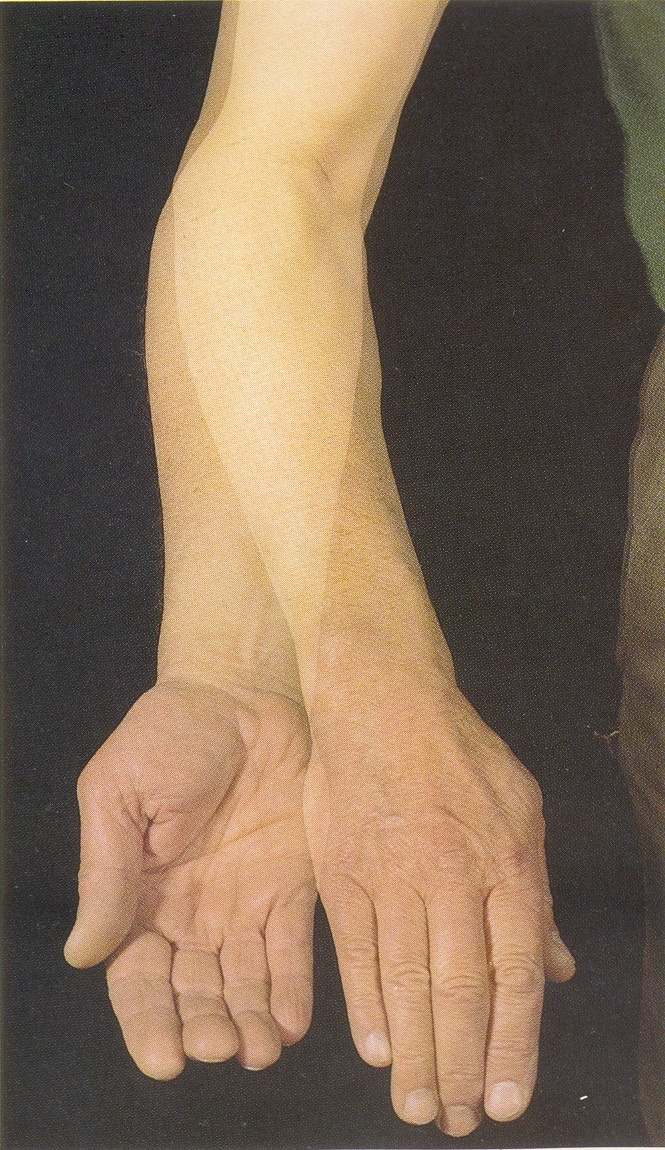 Anatomy
SPECIAL TERMS OF MOVEMENT
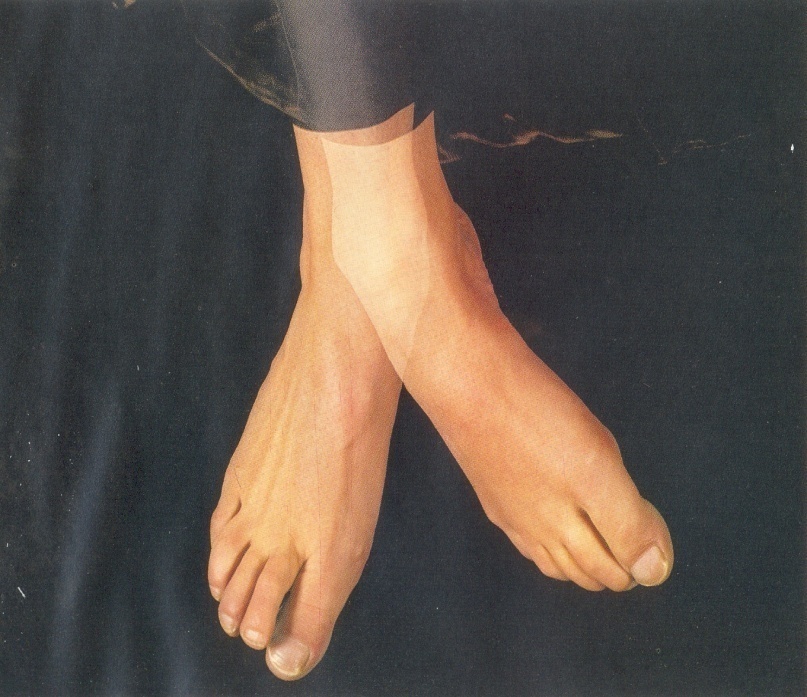 FOOT –

Inversion – Sole of the foot faces medially.

Eversion – Sole of the foot faces laterally.


Dorsiflexion – A movement of foot in which the dorsal 	surface of foot comes closure 	to the front of leg.

Plantarflexion – A movement of foot in which the dorsal surface of foot goes away from the front of leg.
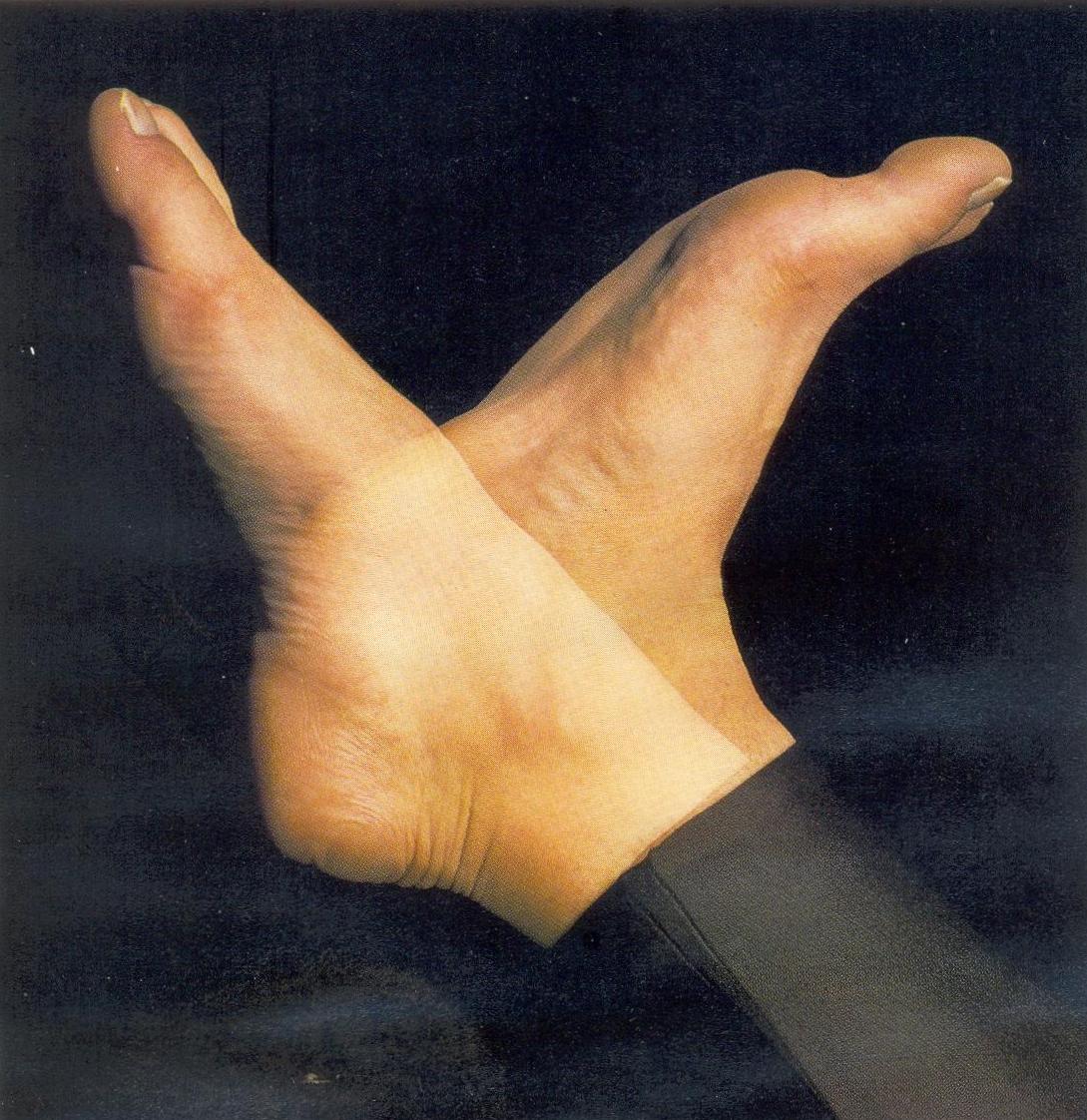 Anatomy
SPECIAL TERMS OF MOVEMENT
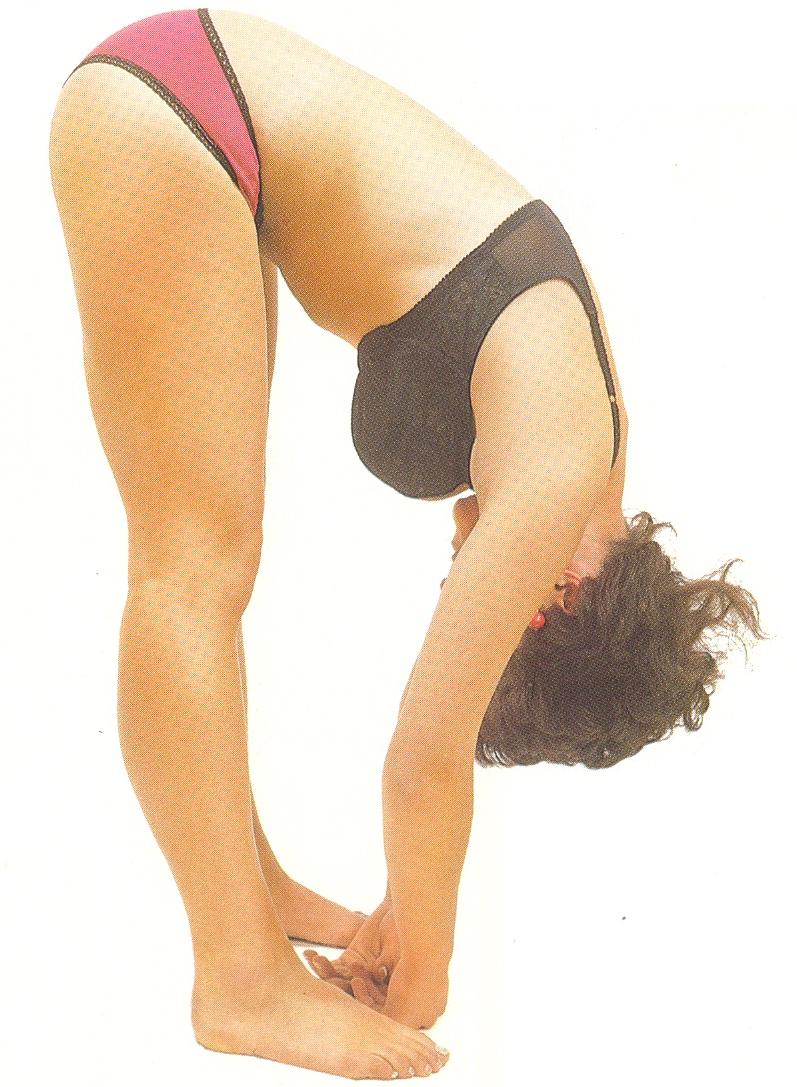 Trunk-
Flexion
Extension
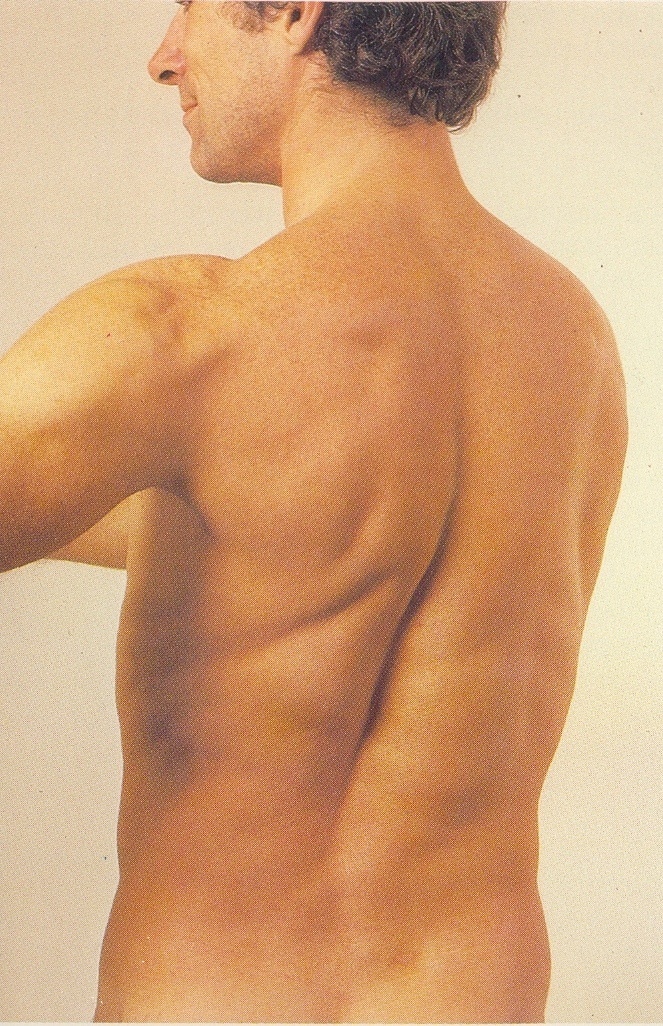 Rotation- Left
Anatomy
SPECIAL TERMS OF MOVEMENT
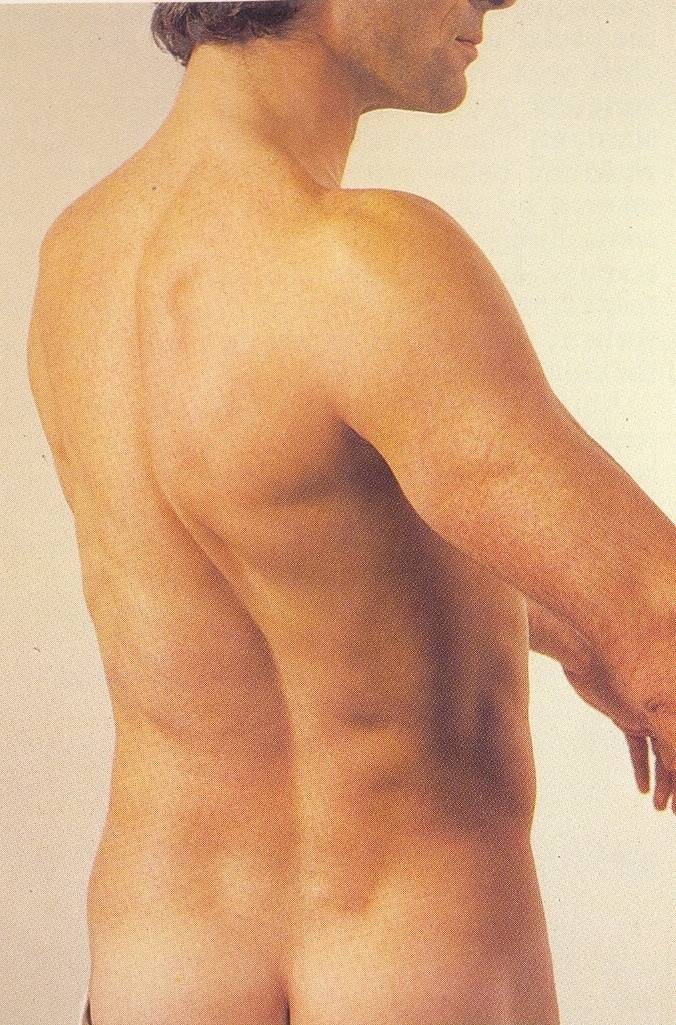 Rotation - Right
			




Lateral Flexion	
- Right
- Left
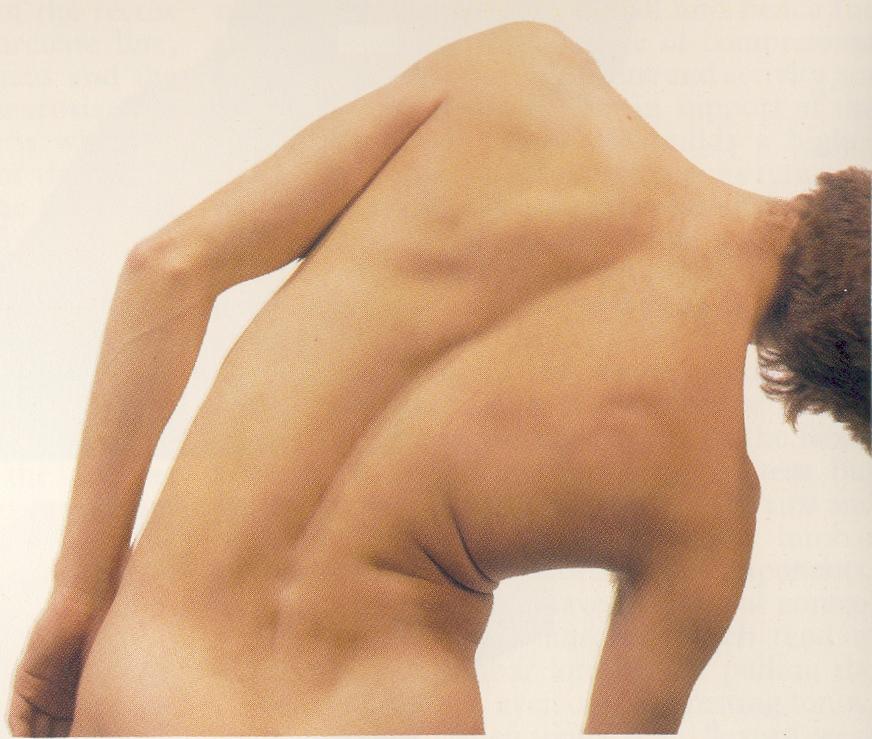 REFERENCES
Cunningham’s Manual of Practical Anatomy, Vol.1.
Grant’s Method of Anatomy, 11th Edition.
Vishram Singh. General Anatomy, 1st Edition.
MCQs
1. Who is the Father of Anatomy:

Galen
Herophilus
Vesalius
Hippocrates
MCQs
2. The meaning of term anatomy is:

To analyze
To observe
To cut up
To make
MCQs
3. The sectional plane that divides the body into anterior and posterior portions is:

Transverse plane
Sagittal plane
Coronal plane
Oblique plane
MCQs
4. Lying down position with the face directed down is called as:

Supine
Prone
Anatomical
Lithotomy
MCQs
5. During flexion of the arm, the arm moves:

Upwards
Downwards
Medial
Lateral